Администрация муниципального образования Переволоцкий поссовет Переволоцкого района Оренбургской области
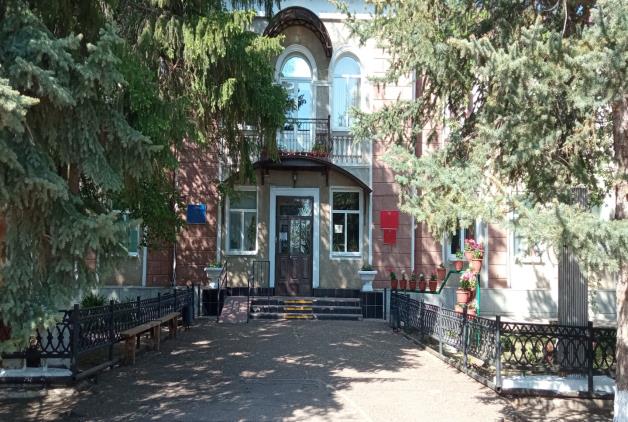 БЮДЖЕТ ДЛЯ ГРАЖДАН 
ПРОЕКТ БЮДЖЕТА 
НА 2022 ГОД И НА ПЛАНОВЫЙ ПЕРИОД 
2023 И 2024 годов
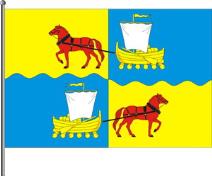 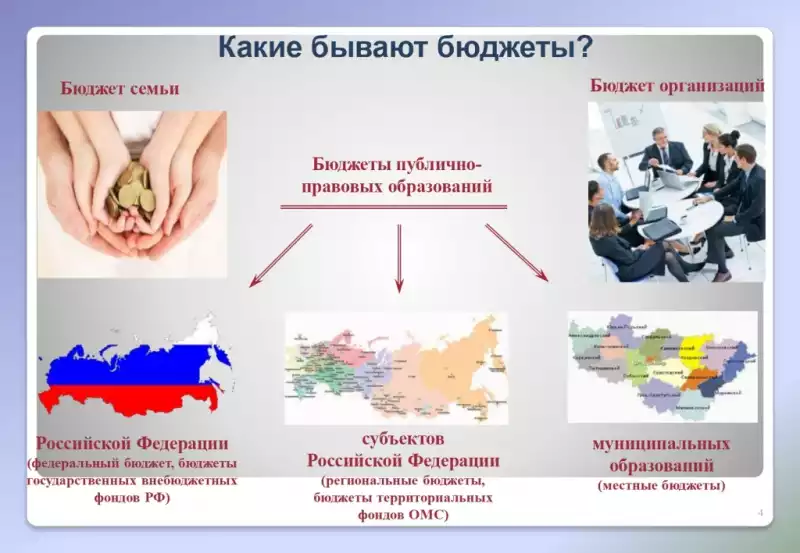 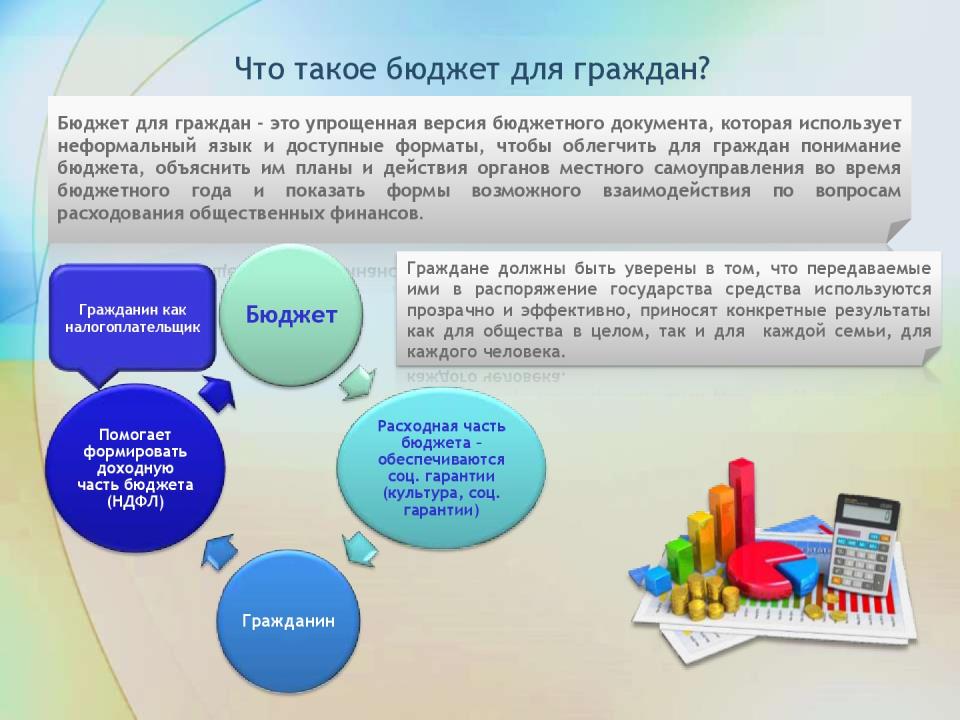 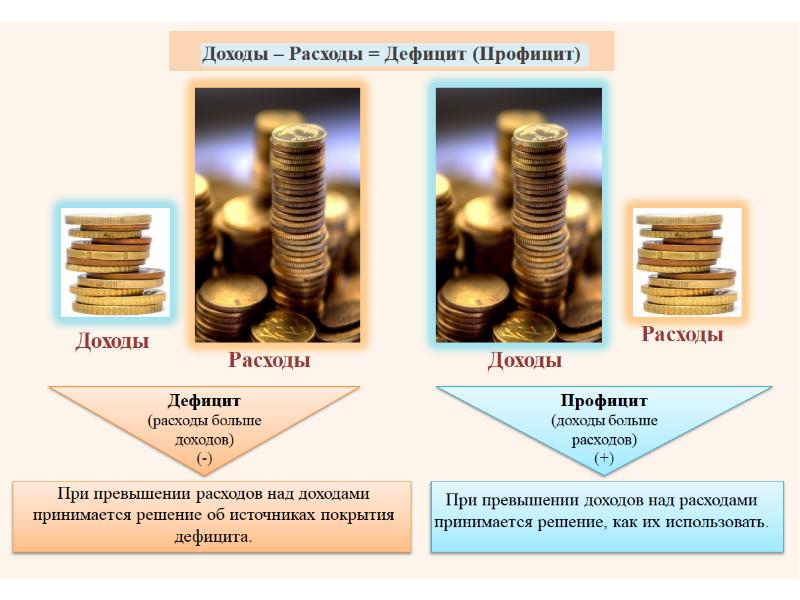 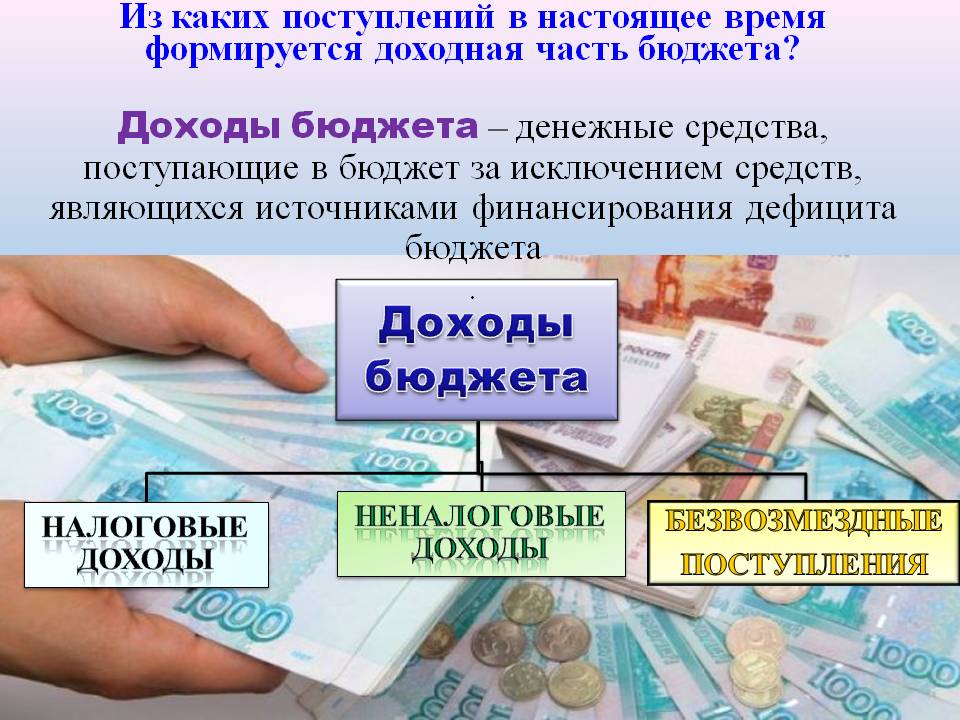 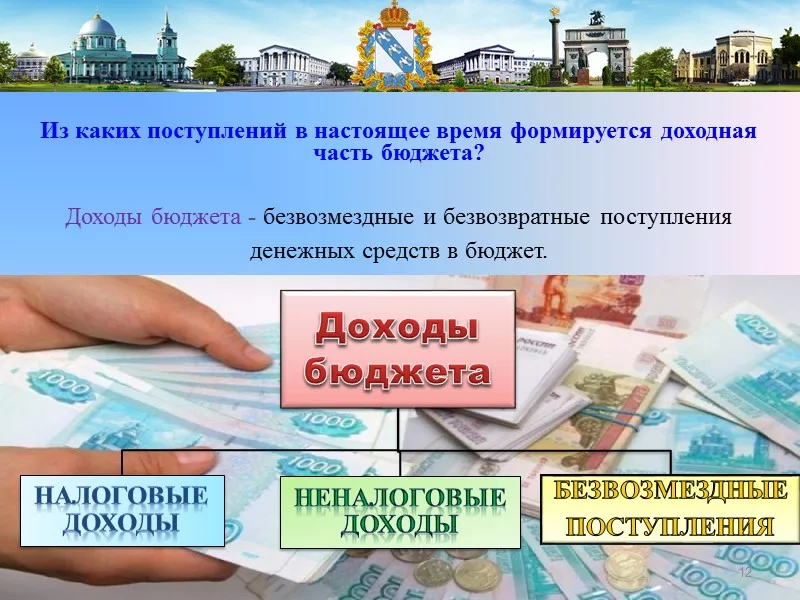 ОСНОВНЫЕ СВЕДЕНИЯ О БЮДЖЕТЕ МО Переволоцкий поссовет на 2022 - 2024 годы
Прогноз основных характеристик (общий объем доходов, общий объем расходов, дефицит (профицит) бюджета муниципального образования Переволоцкий поссовет на  2021 год и на плановый период 2022-2023
 годов.
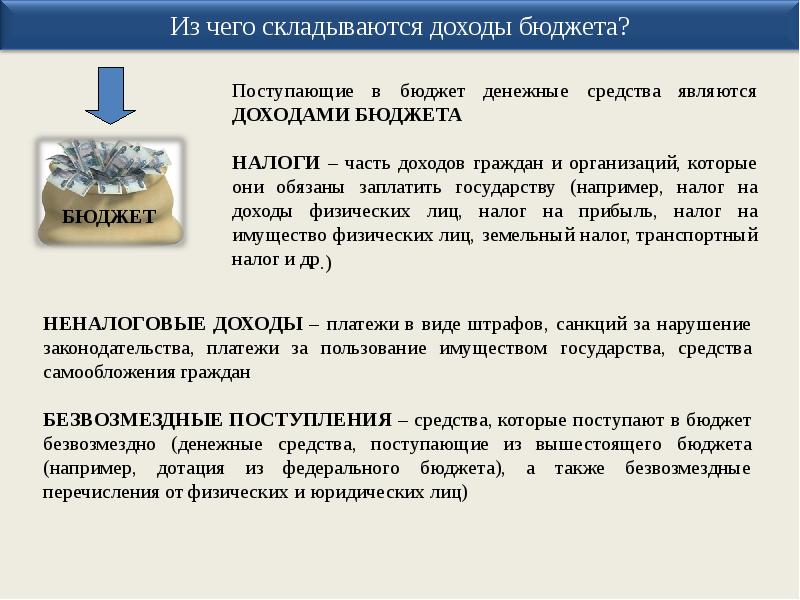 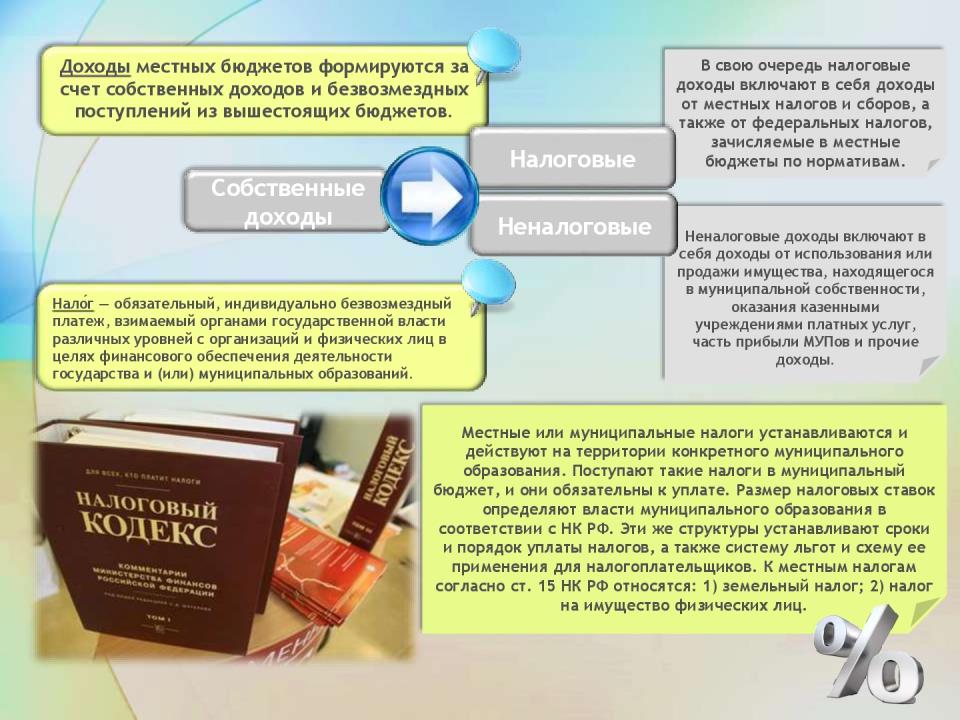 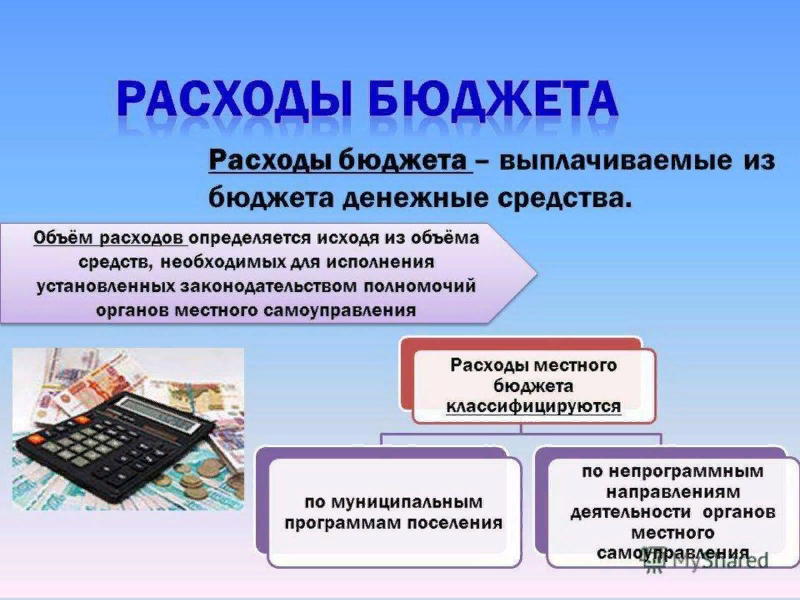 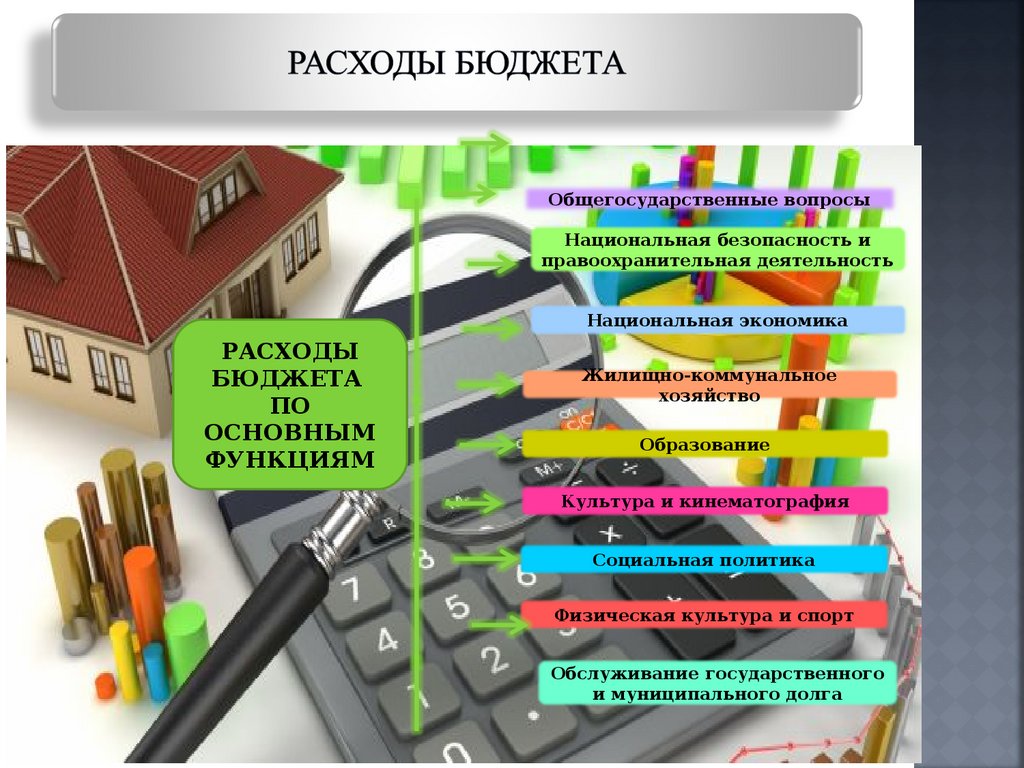 Прогноз социально-экономического развития муниципального образования Переволоцкий поссовет Переволоцкого района Оренбургской областина  2022-2024 годы
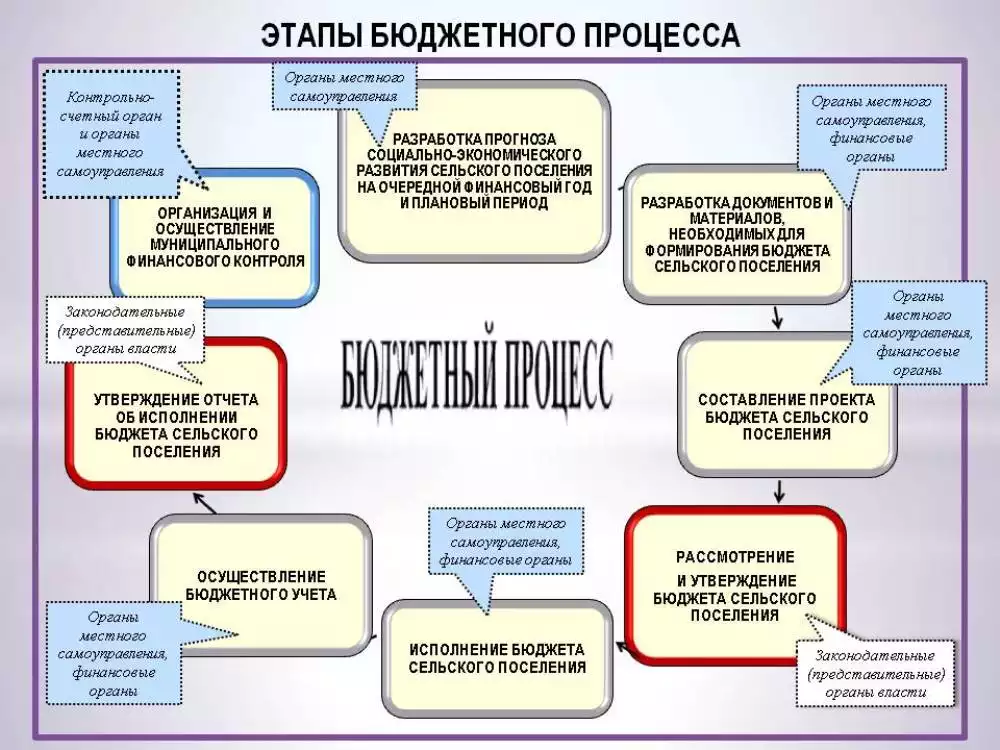 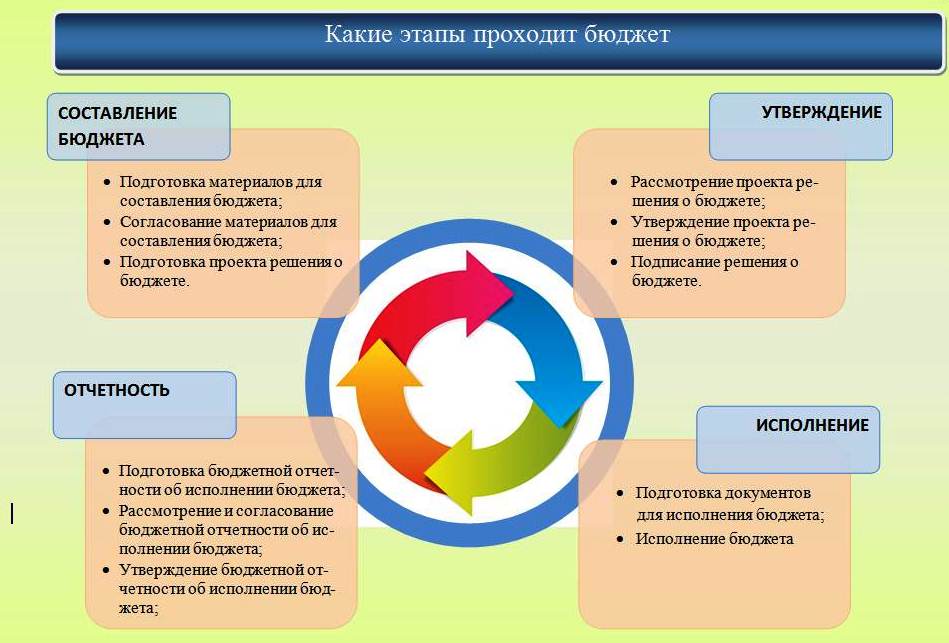 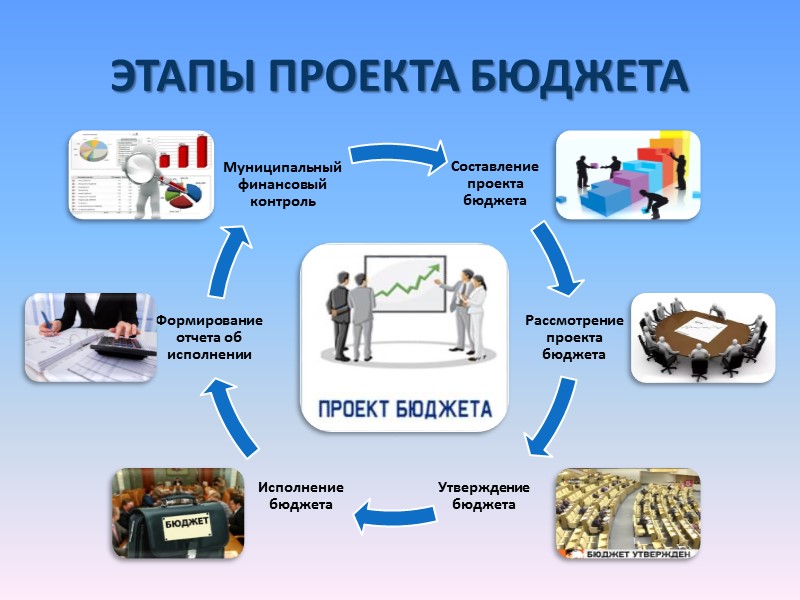 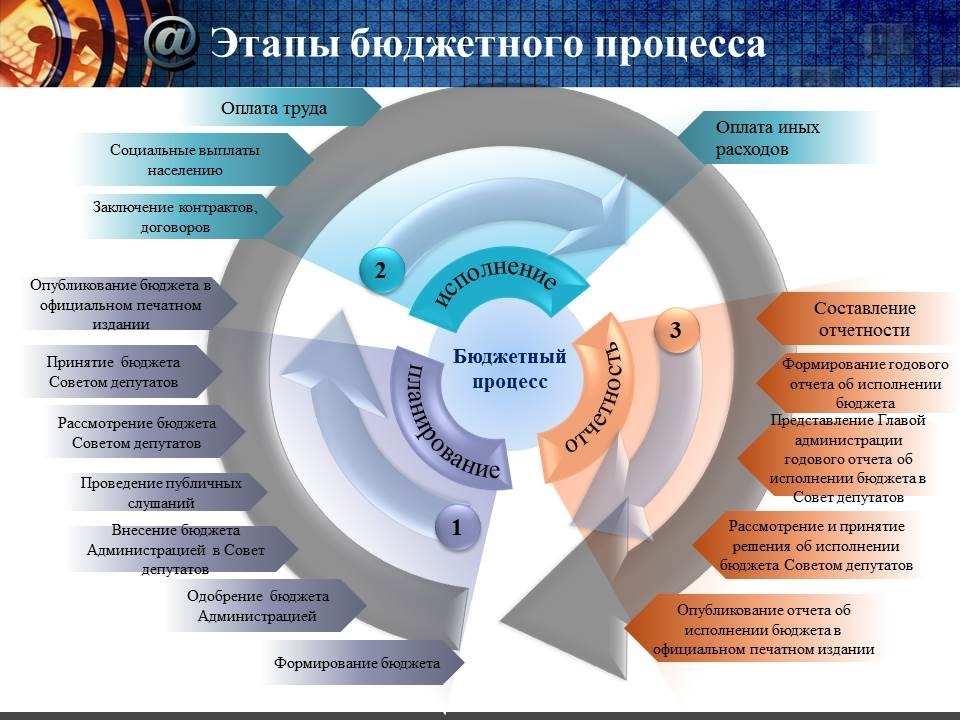 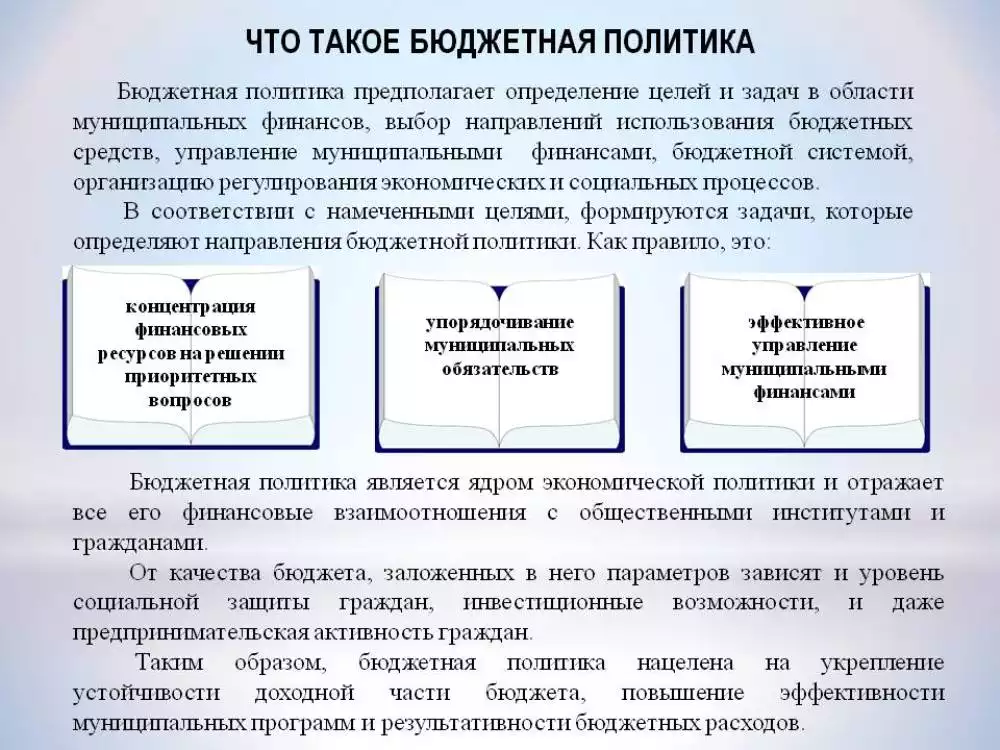 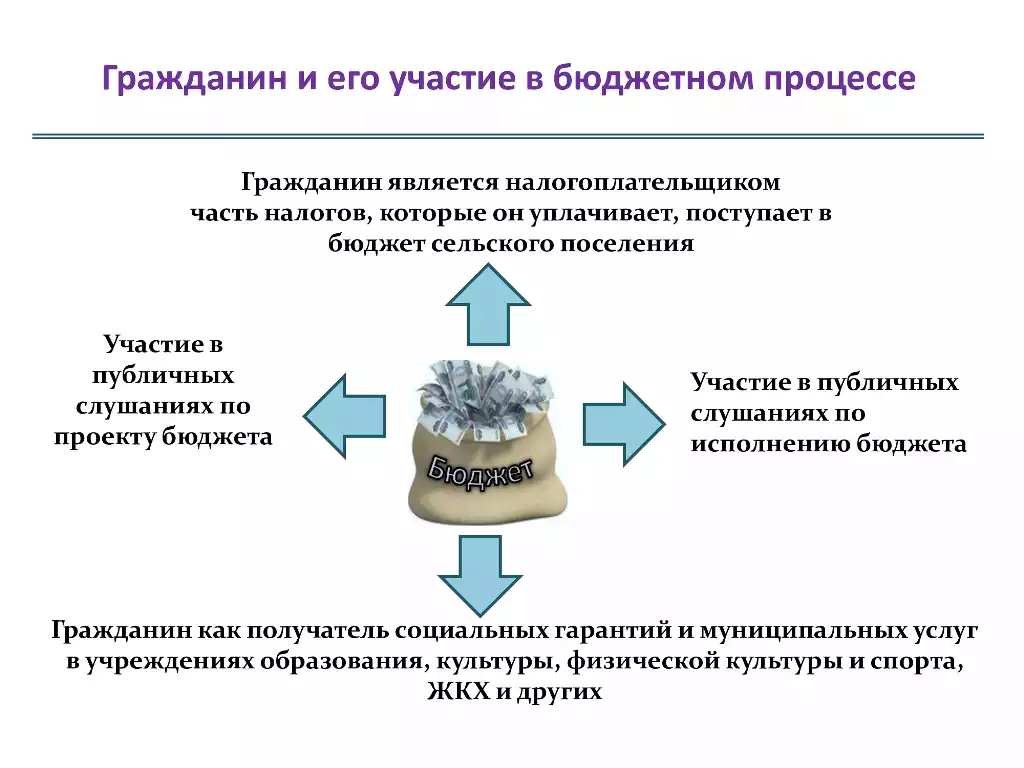 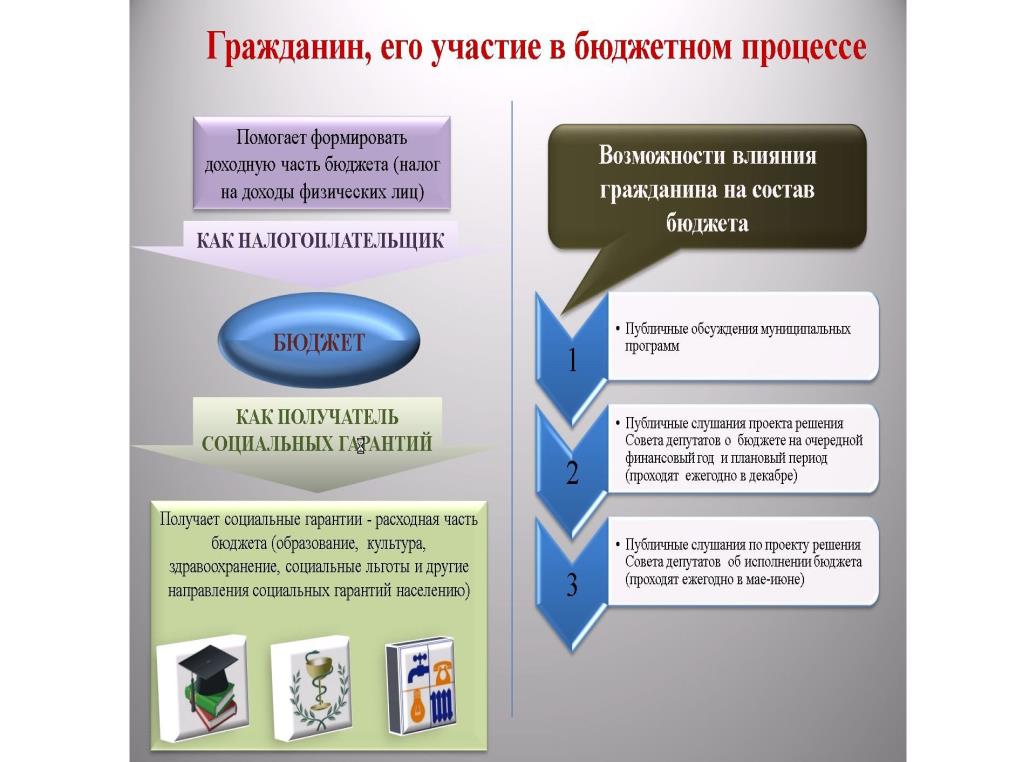 Спасибо за внимание!
Подготовлено
Заместителем  главы по финансам и экономике администрации Переволоцкого поссовета Тевс Юлией Геннадьевной 2022 год .